Coronary Anatomy
WikiDoc
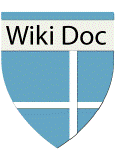 C
Copyleft WikiDoc.org Attribution required
Right Coronary Artery
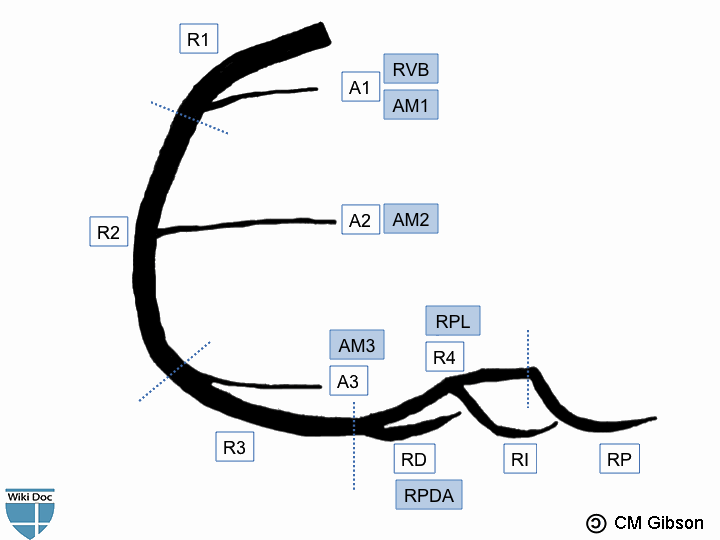 Left Coronary Artery
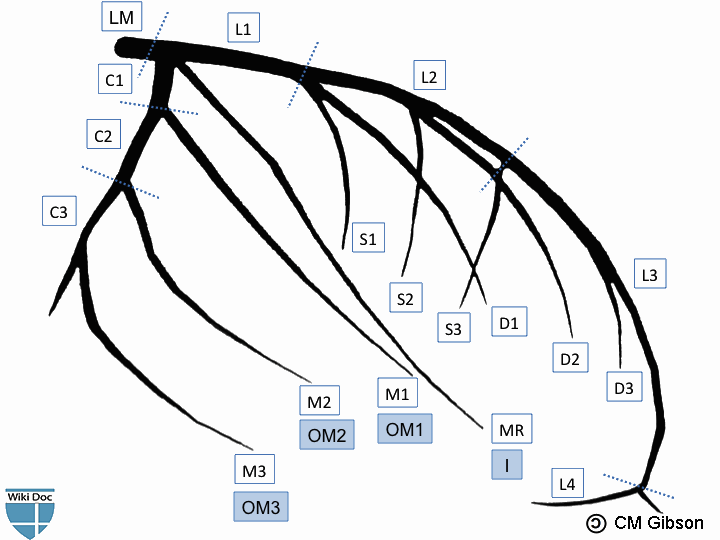 Left Coronary Artery
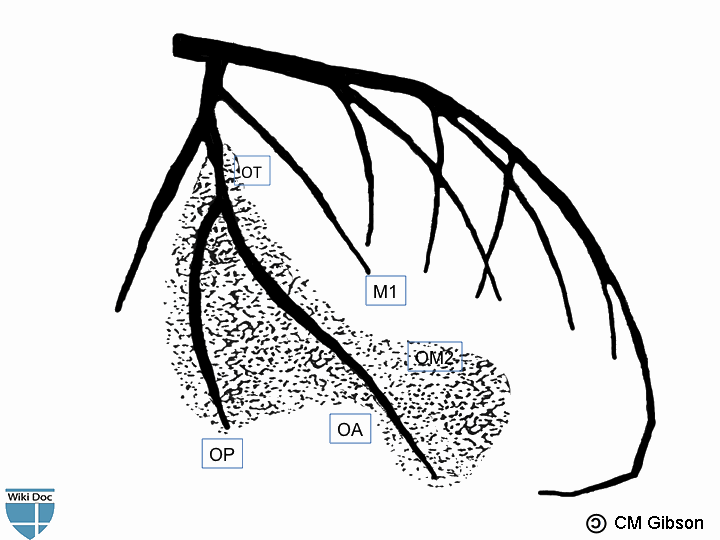 Large Right Dominance
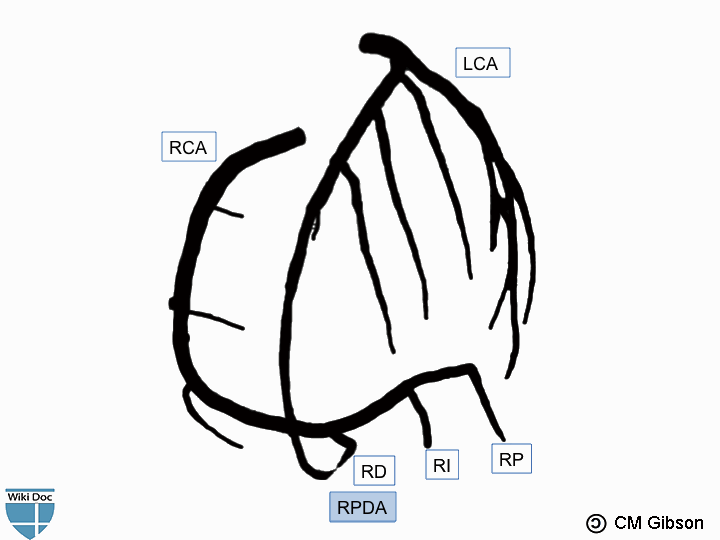 Small Right Dominance
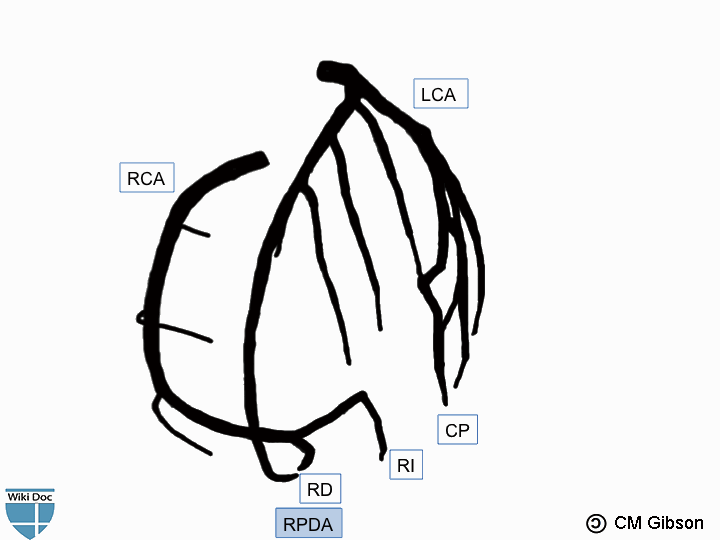 Co-Dominance
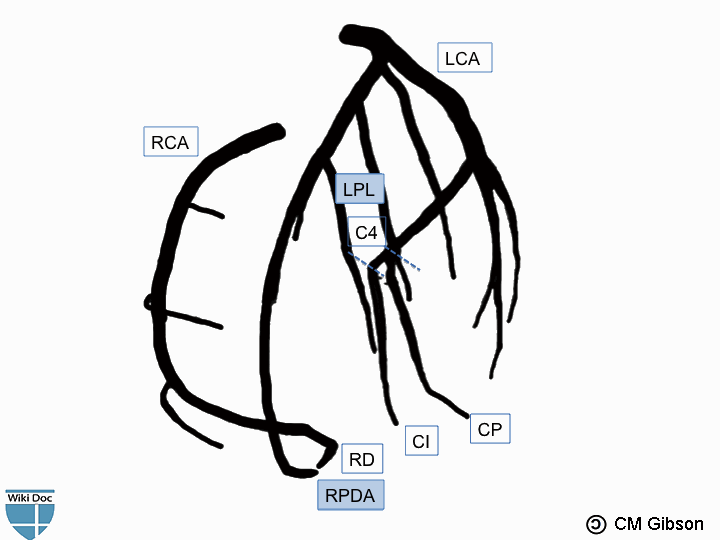 Left Dominance
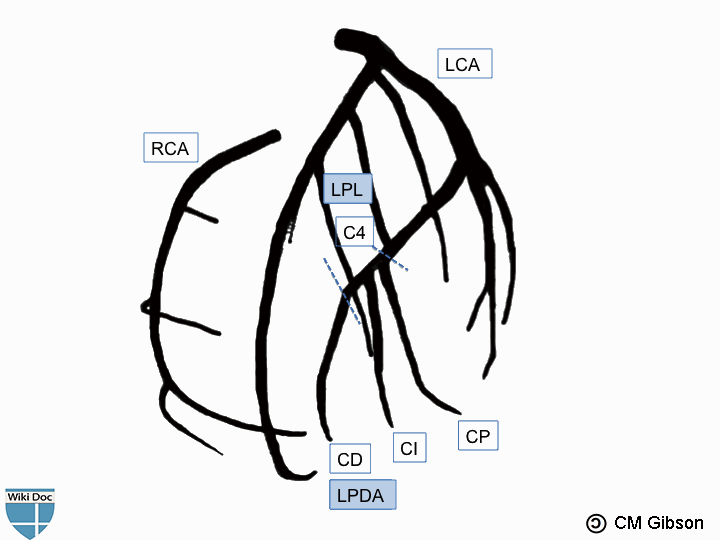